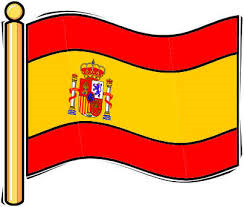 Year 9 Spanish TERM 5: Viva 3 textbook, chapter 2

If pupils are absent from lessons they should spend time revising and learning vocabulary. All of the vocabulary for this term is on the following slides. First of all, they should recap the vocabulary which they learned the previous week. Then they should start to learn the next section of vocabulary which they have not yet covered in class. This could be done by using the look, cover, write, check method or by making flashcards etc. 

Pupils can also revise vocabulary on Linguascope- 
Username is kingshill    password is mfl123*
Any new vocabulary they learn can be written in their orange books or on paper. 

If pupils wish to do extension work they can access free MFL lessons on the Oak National Academy website:
https://classroom.thenational.academy/subjects-by-key-stage
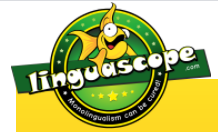 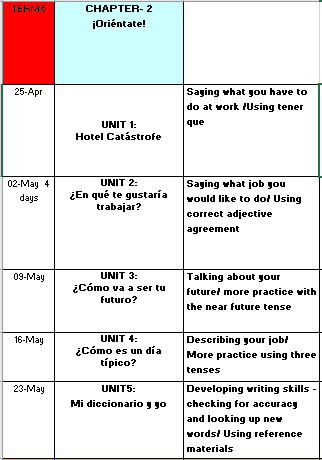 Read through the vocabulary for this week and spend a good amount of time trying to learn it. There are more words on the next slide too. You will need these words to complete the tasks on the next few slides.
WEEK 1 – w/c 25th April
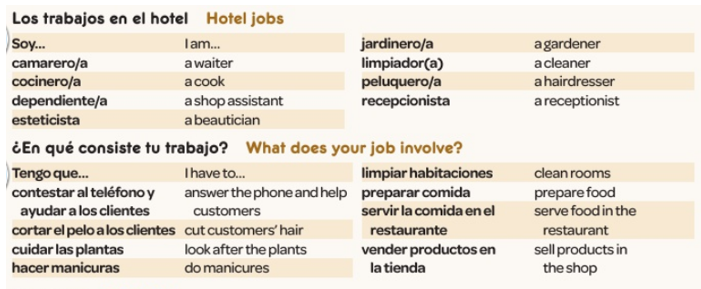 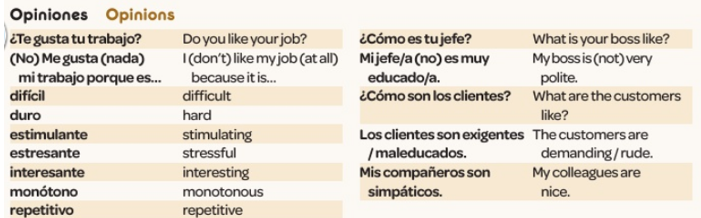 Copy out the grammar information below
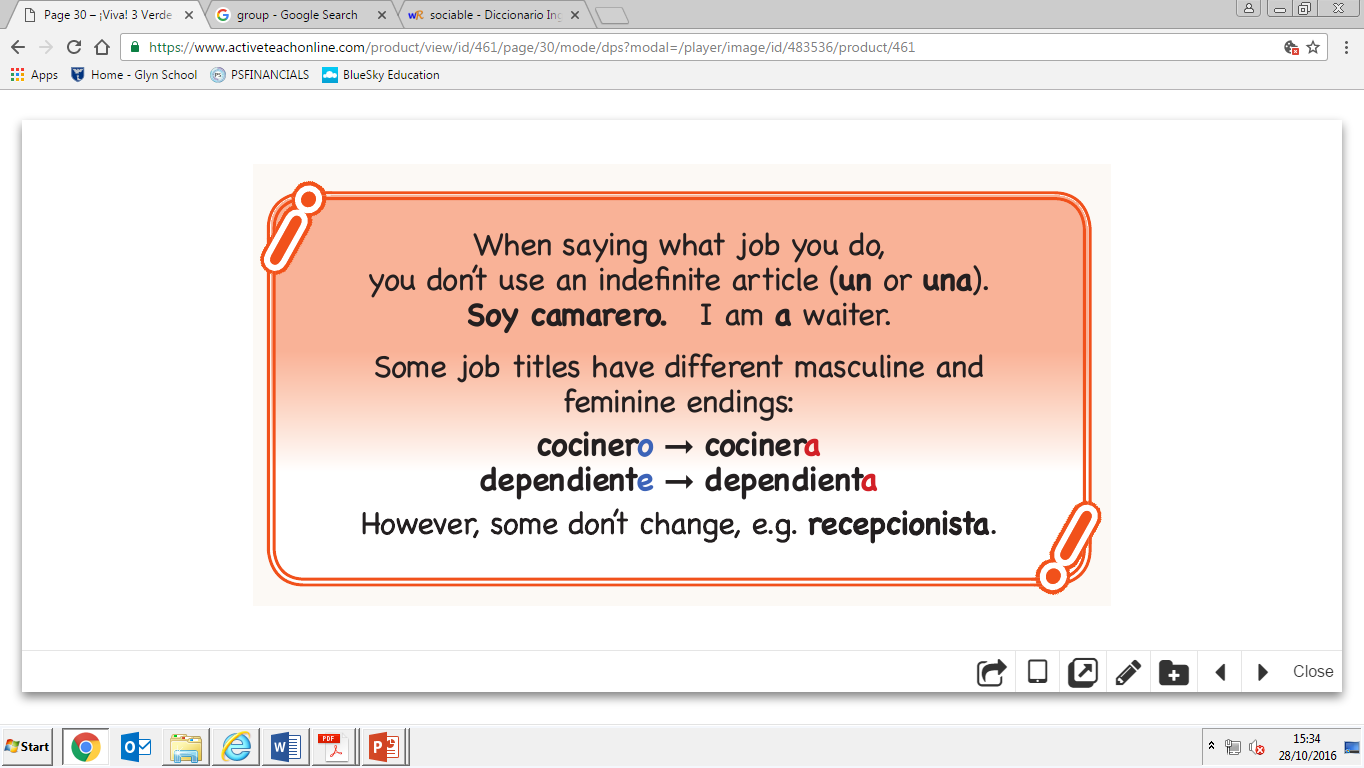 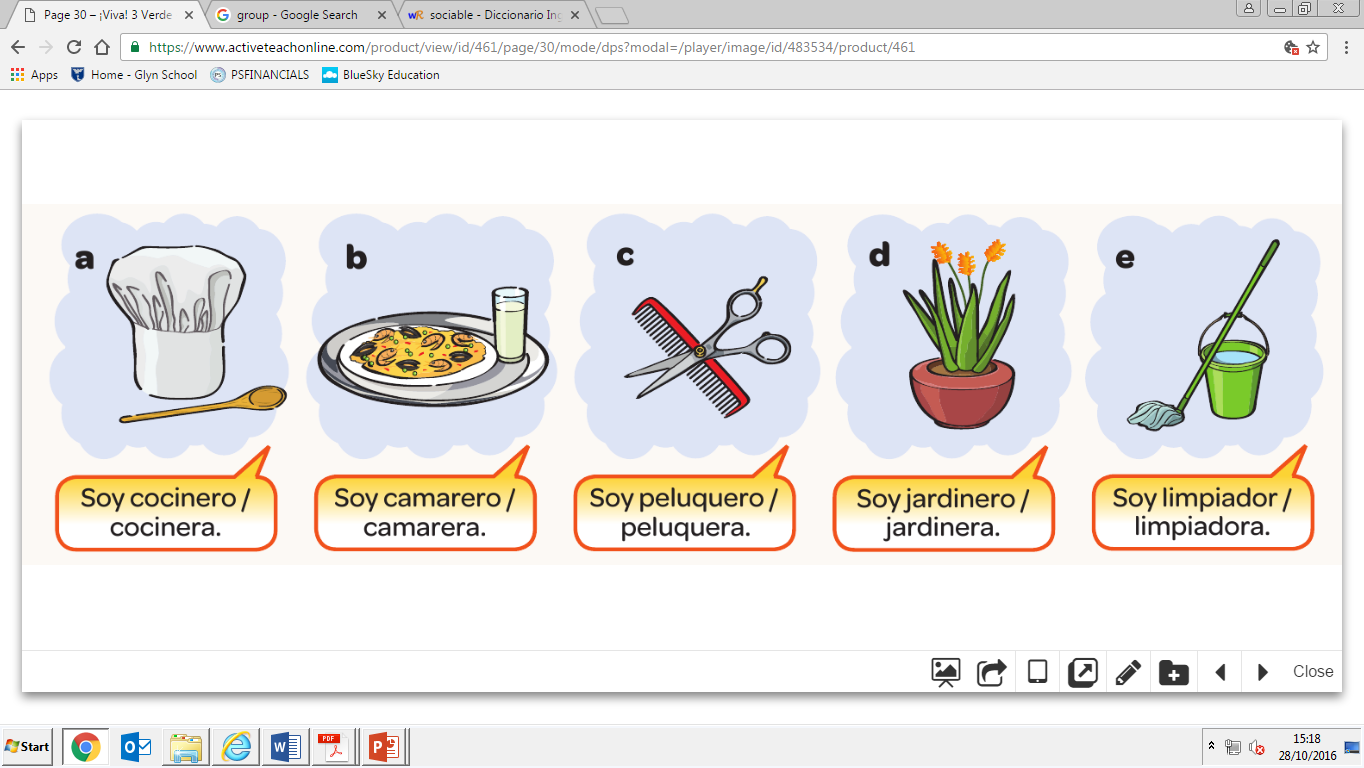 Match up the jobs with the pictures.
1
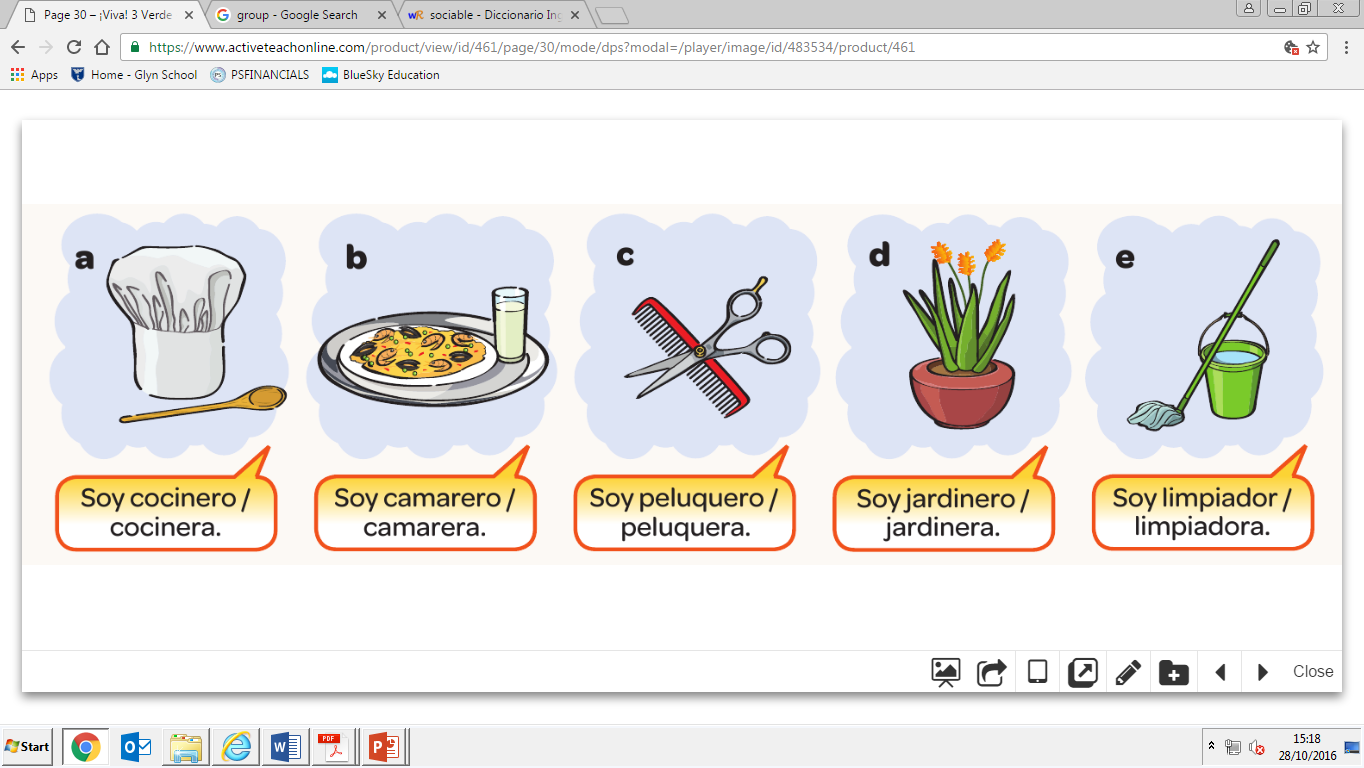 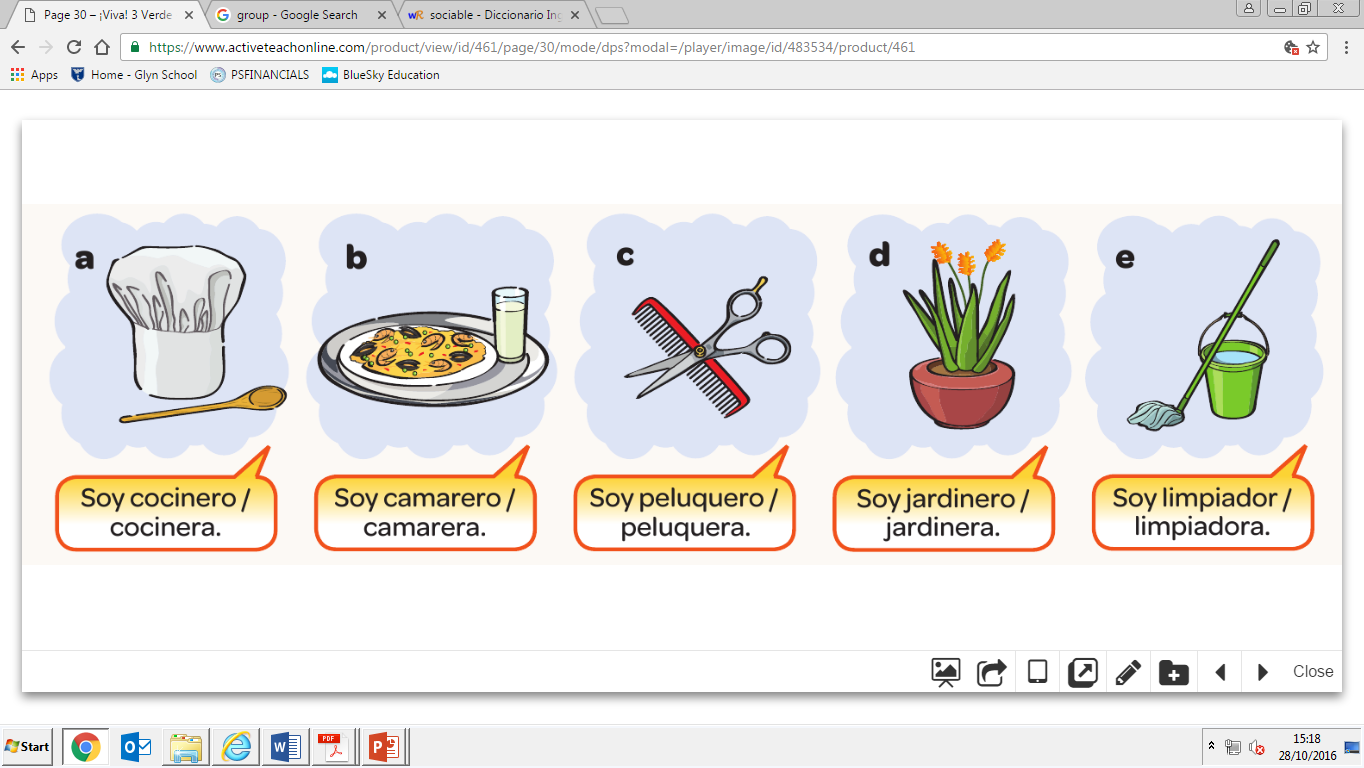 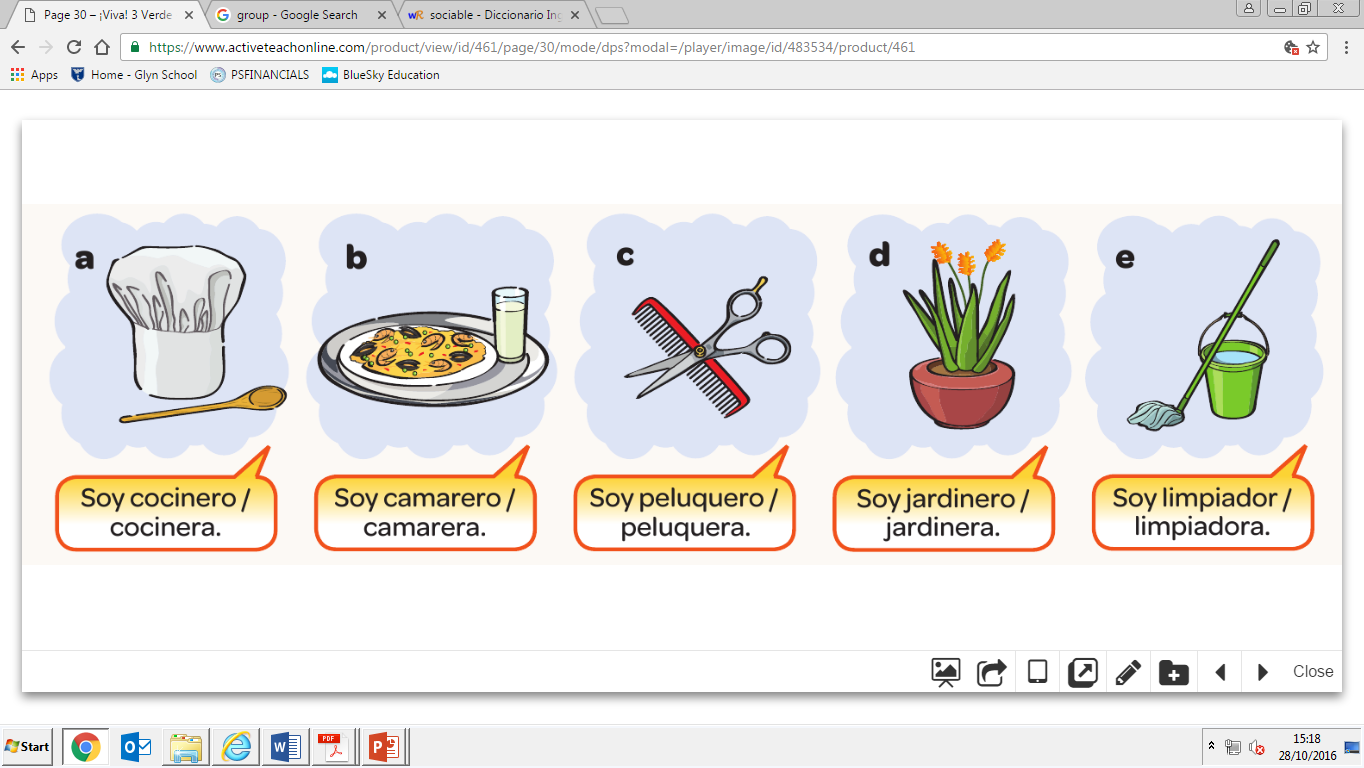 2
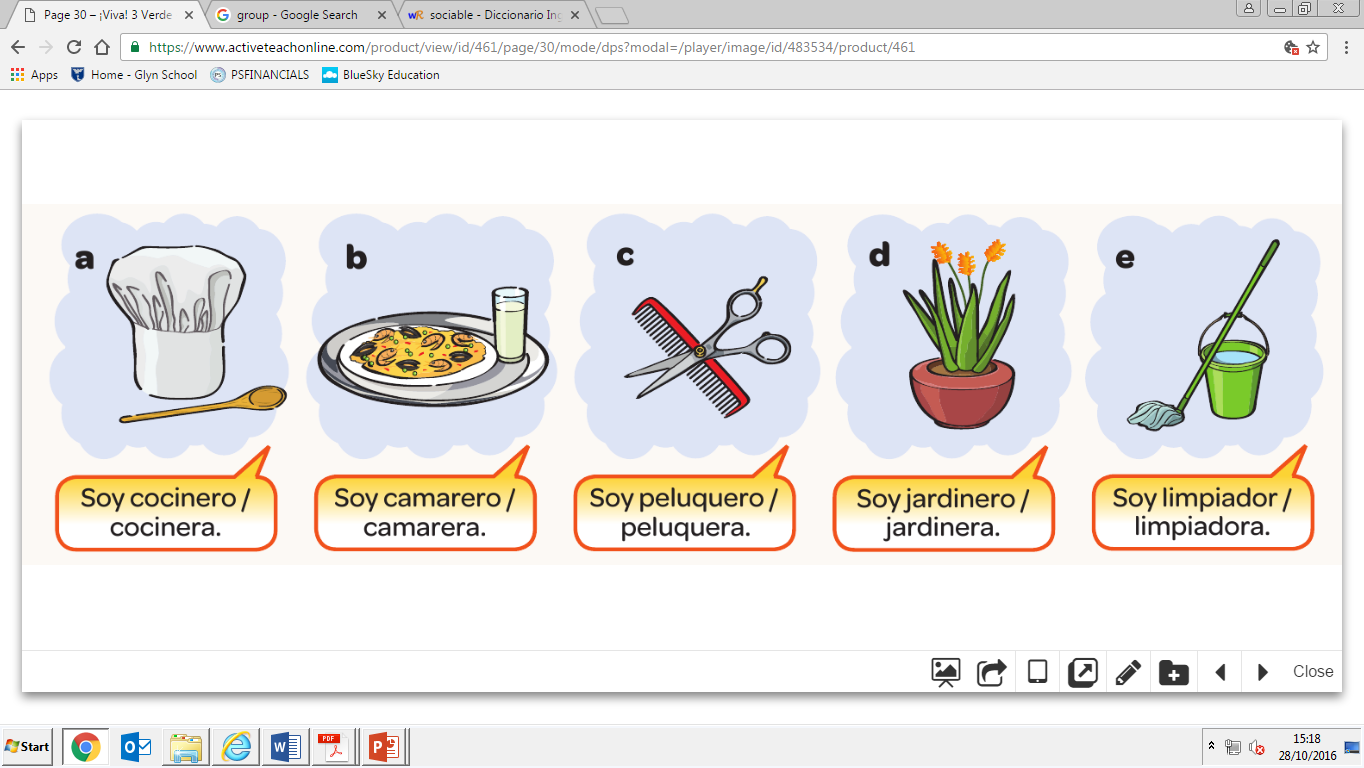 3
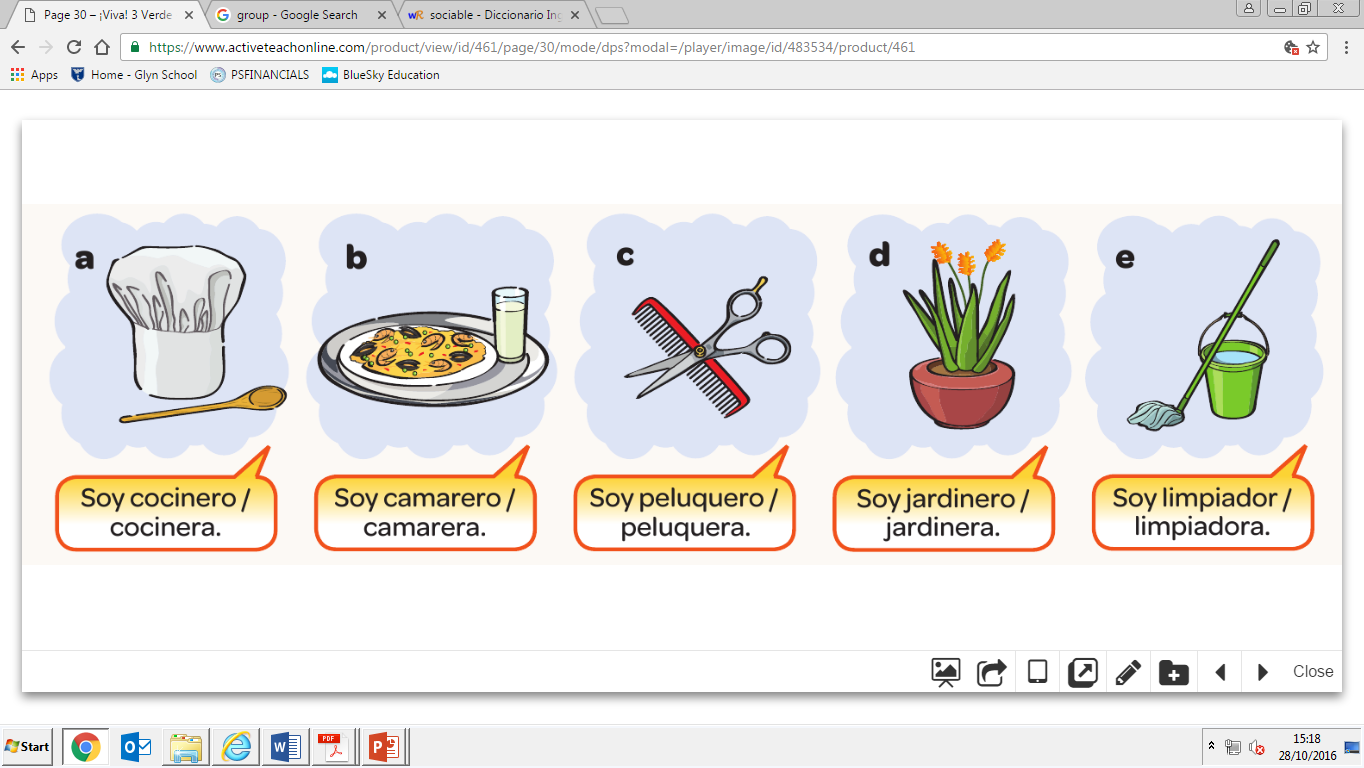 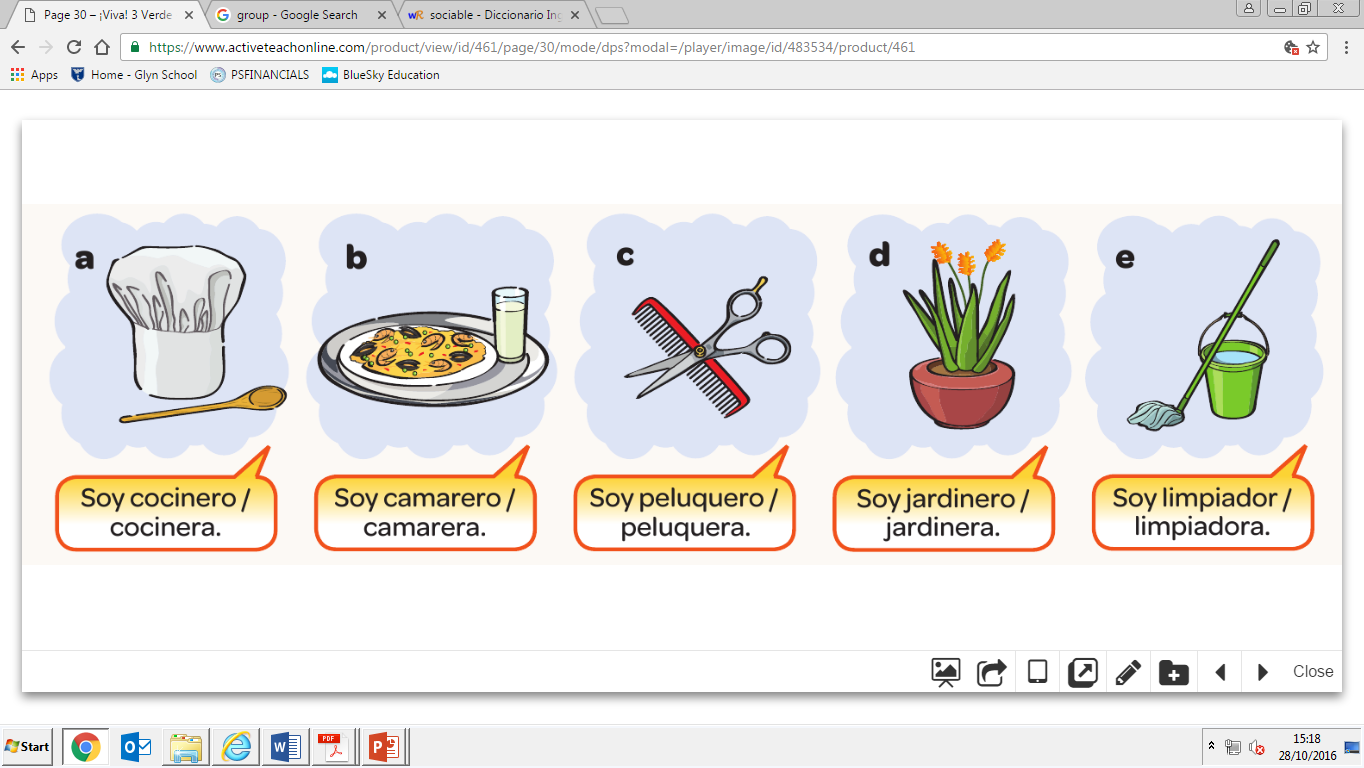 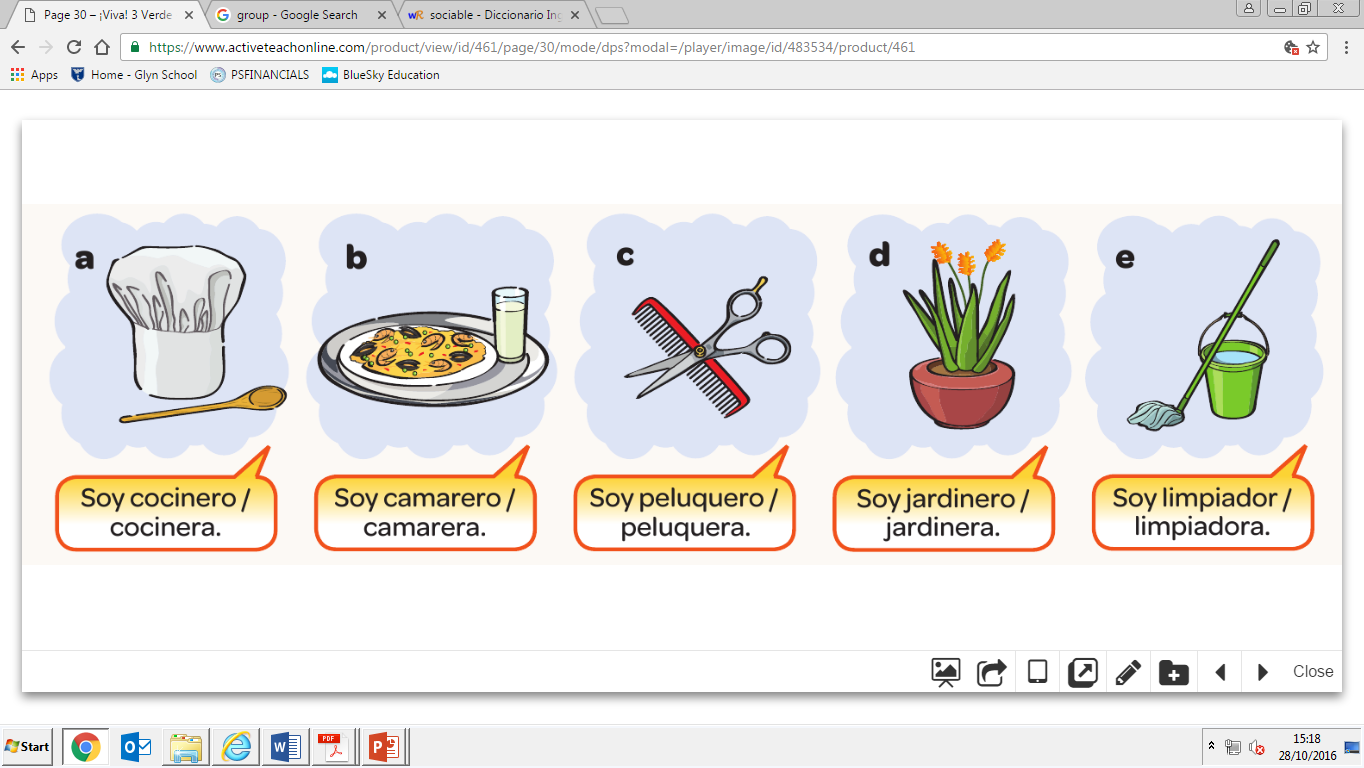 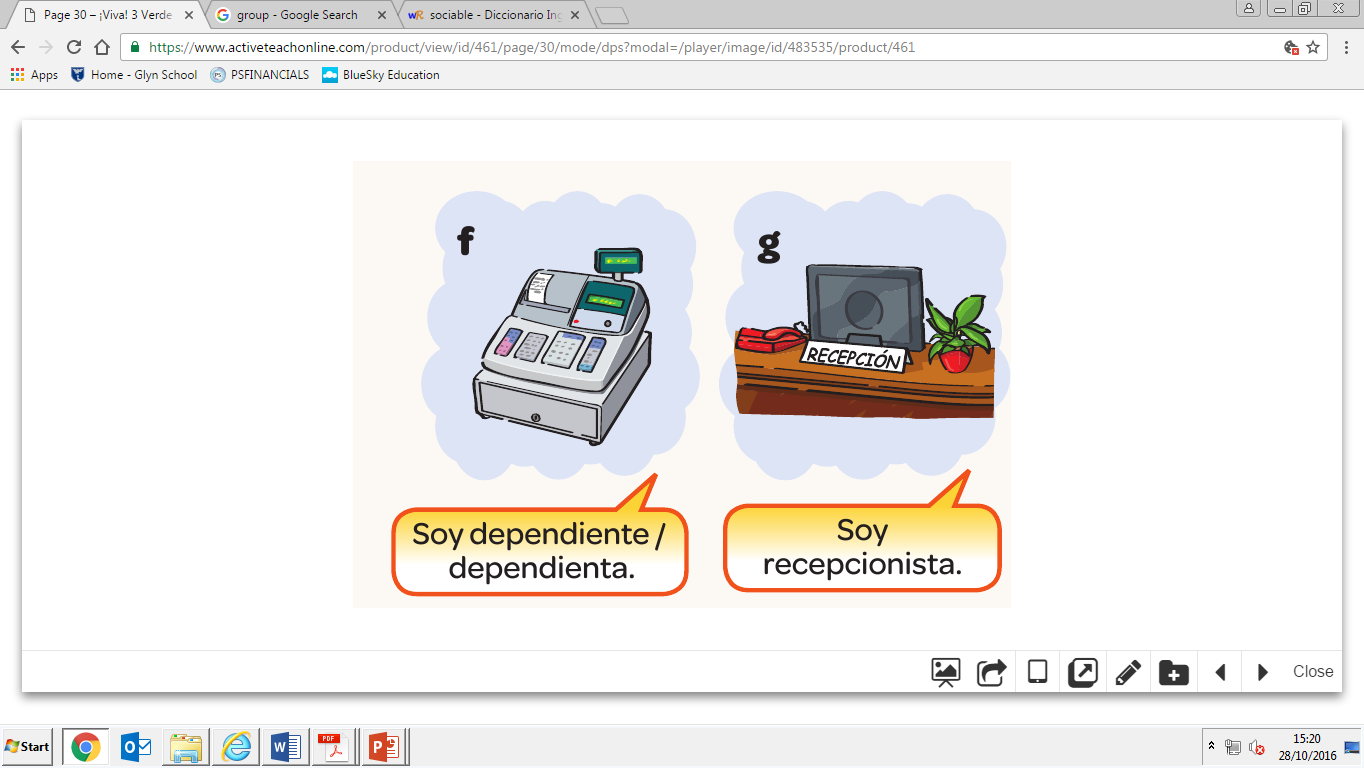 4
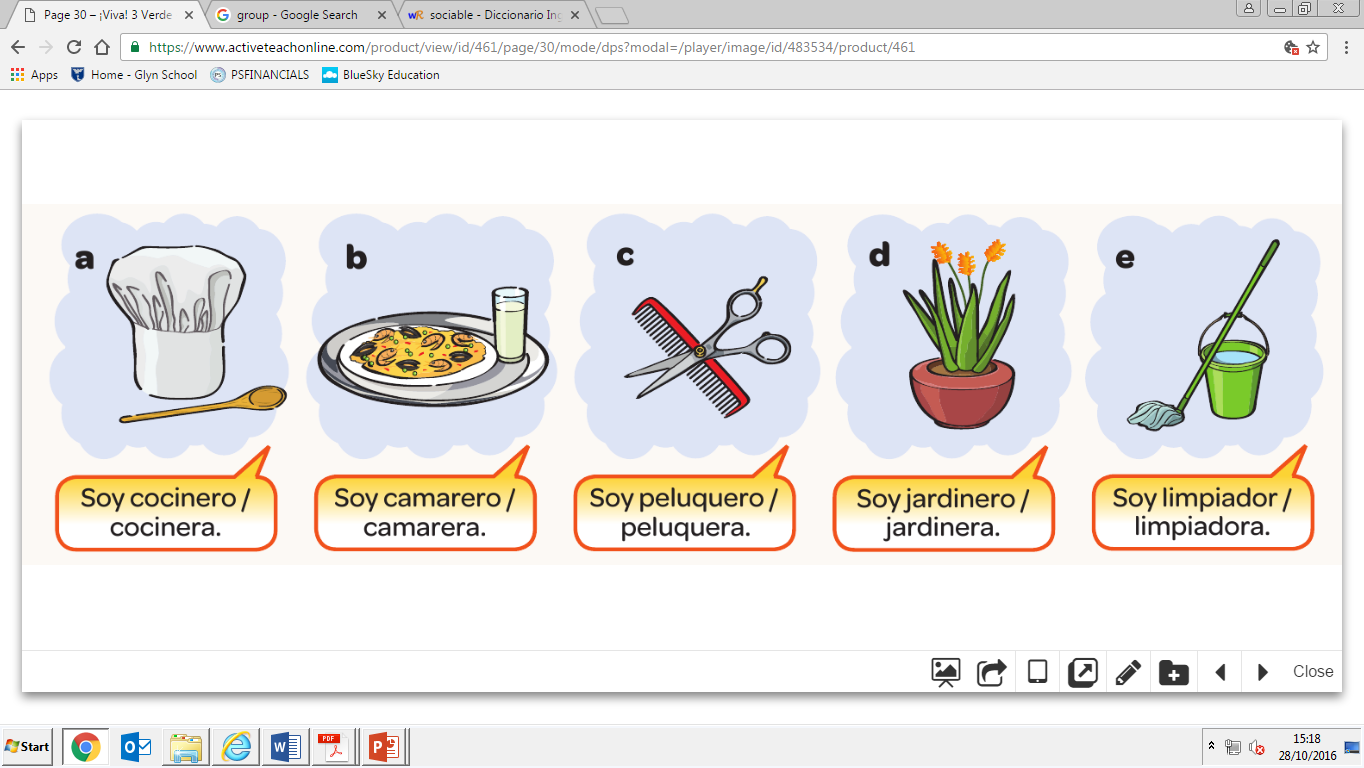 5
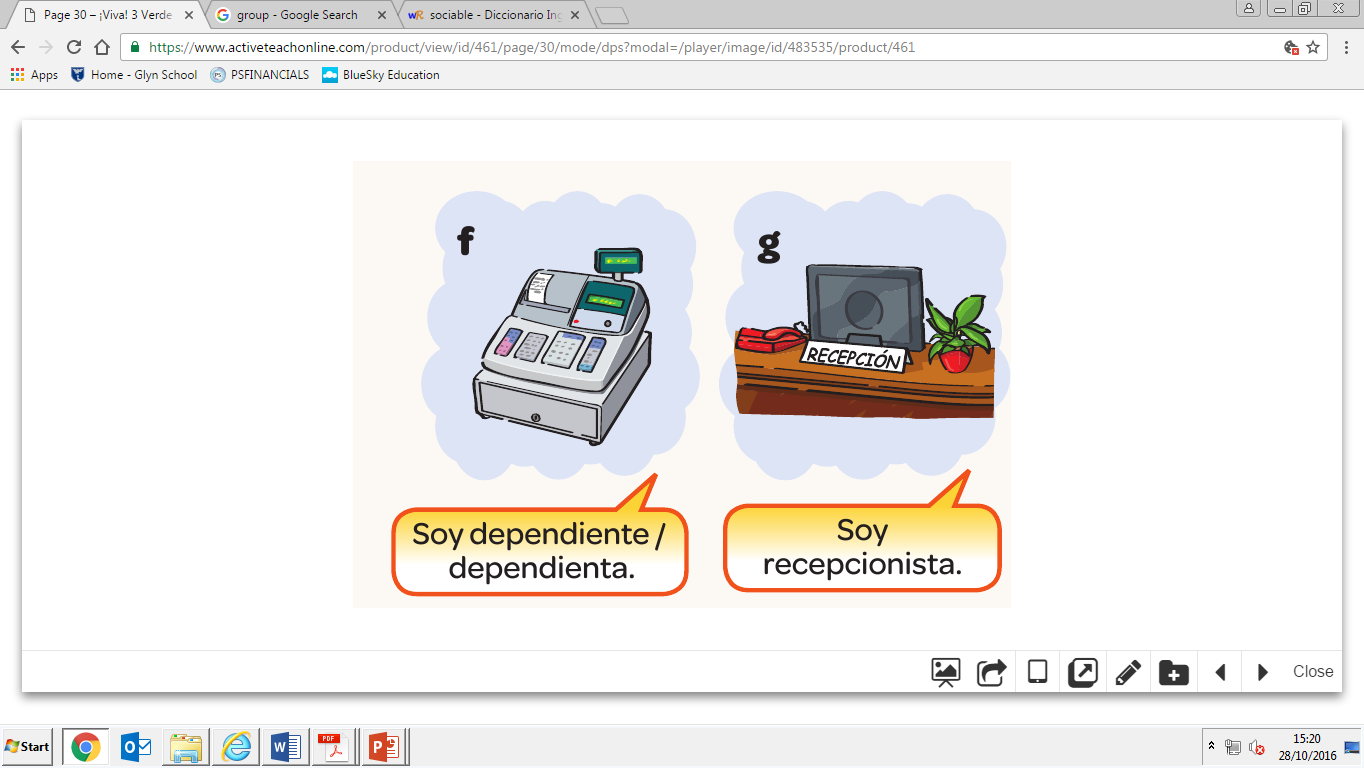 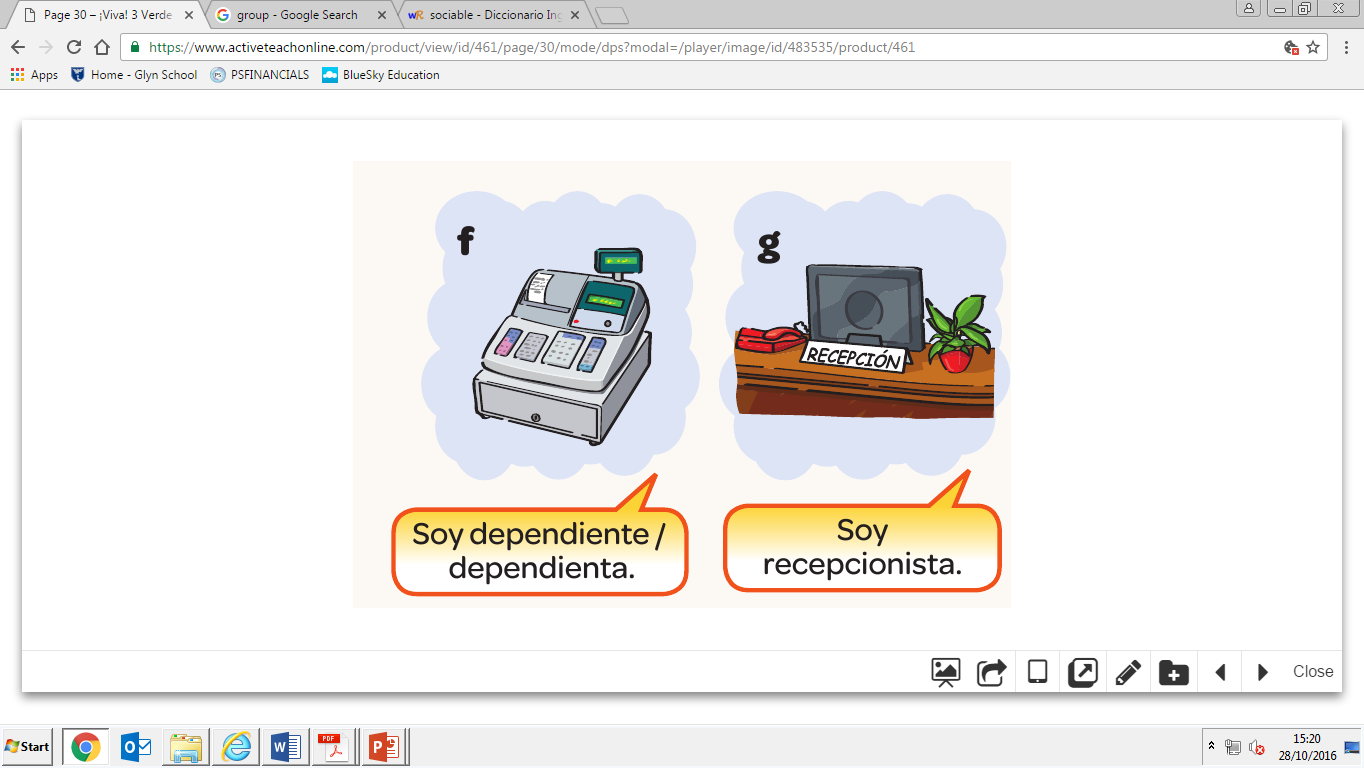 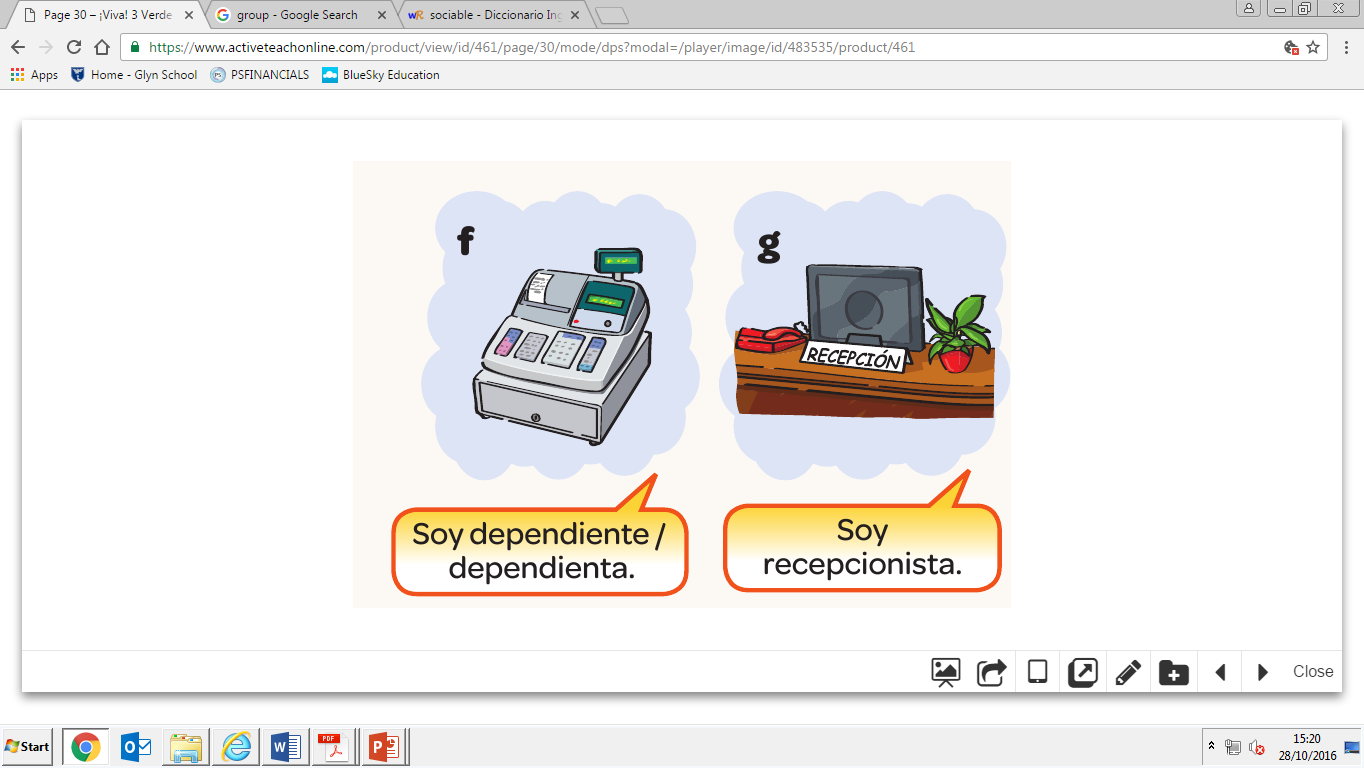 6
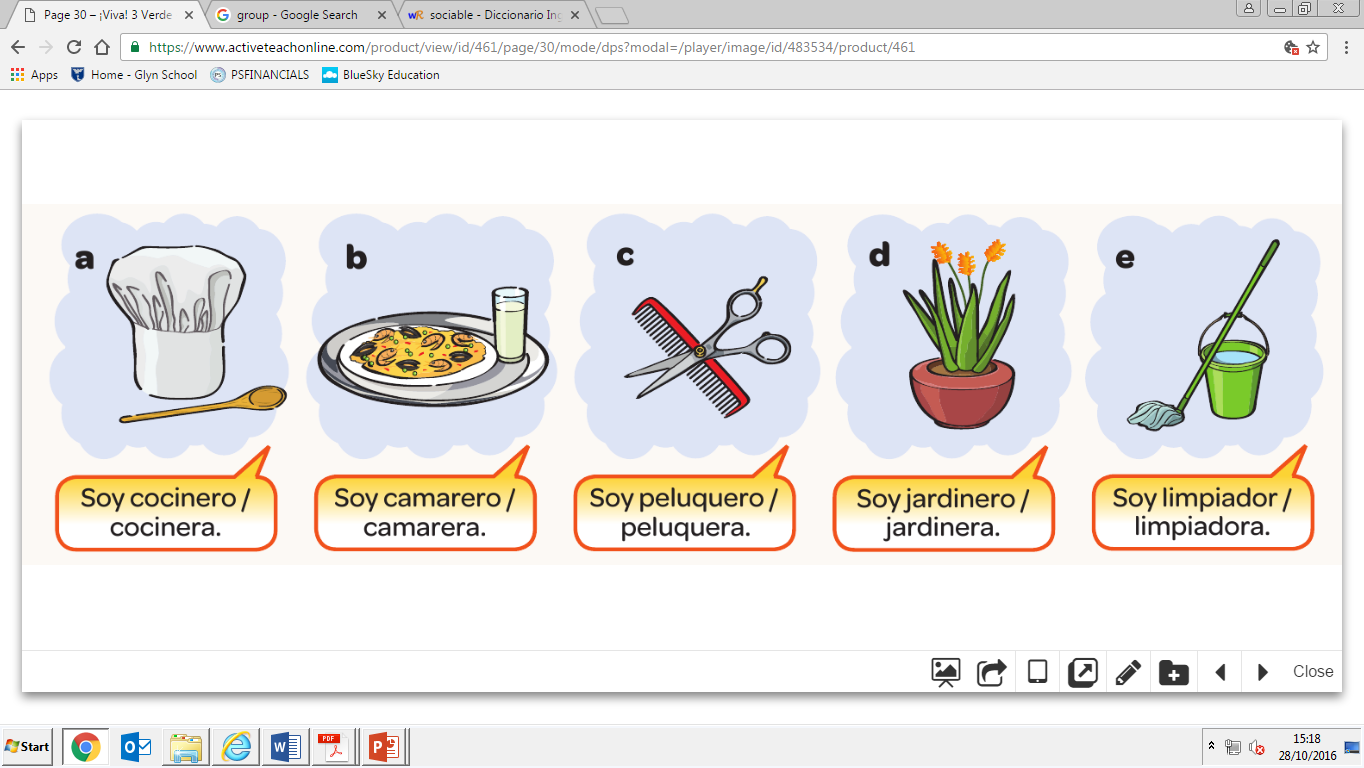 7
[Speaker Notes: Students match the jobs to the pictures]
Copy out the grammar information below.
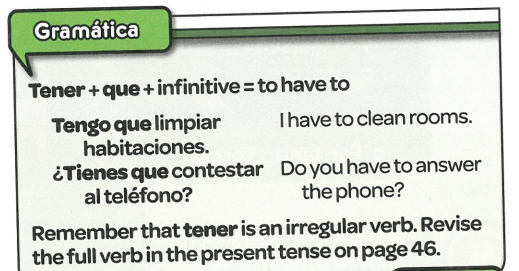 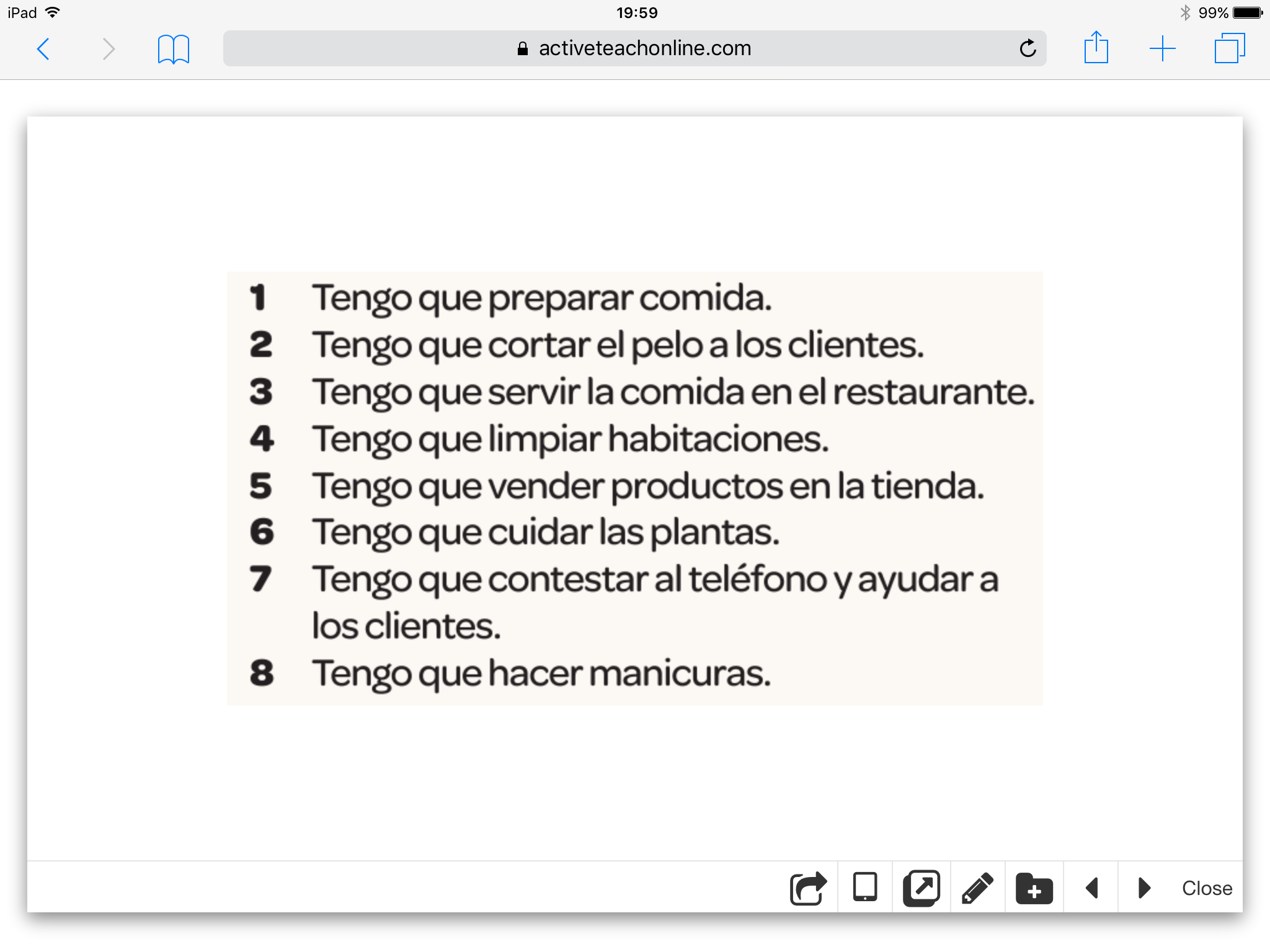 Match the 8 job descriptions to the pictures a-h below.
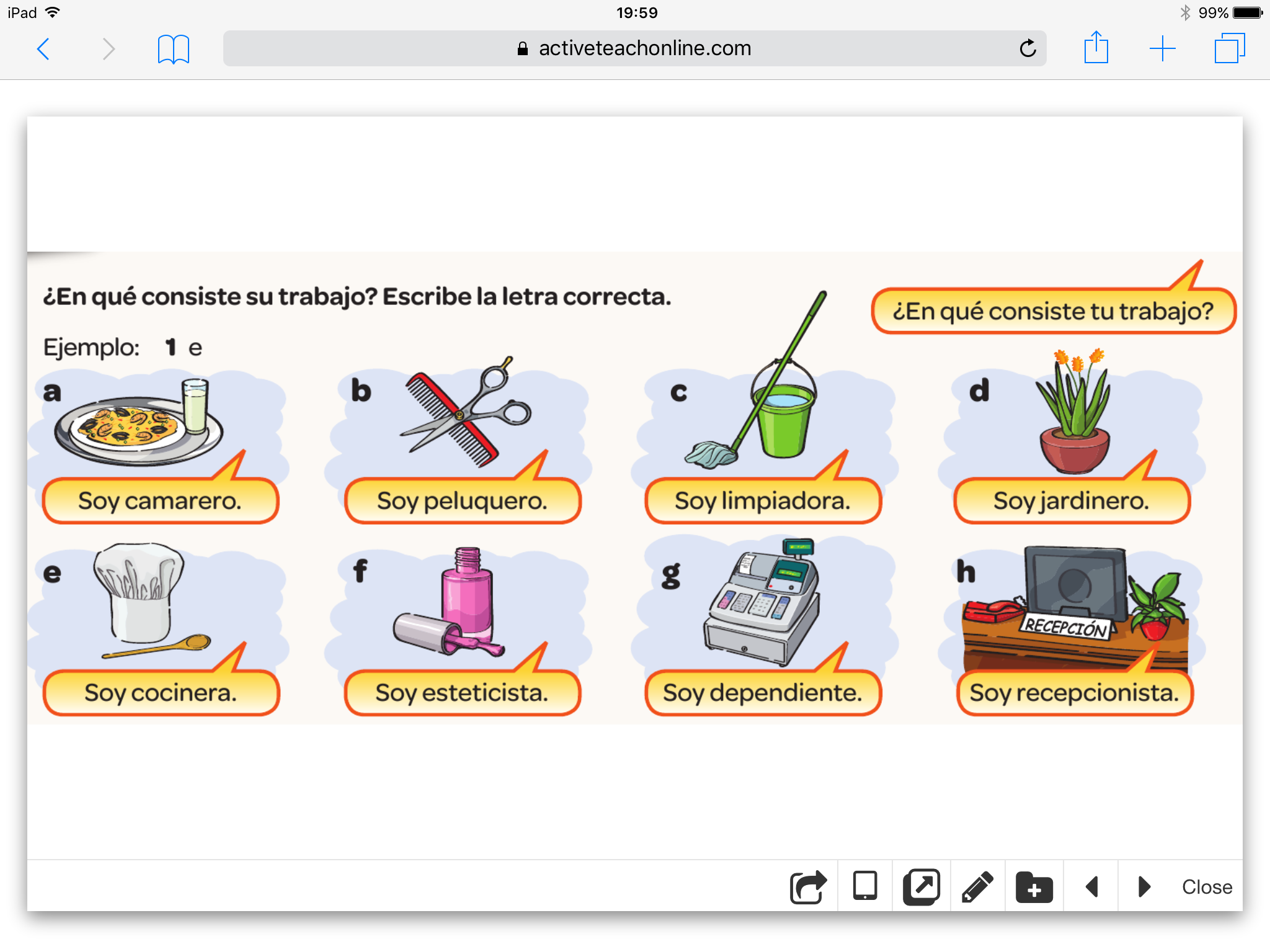 Translate the phrases in to English.
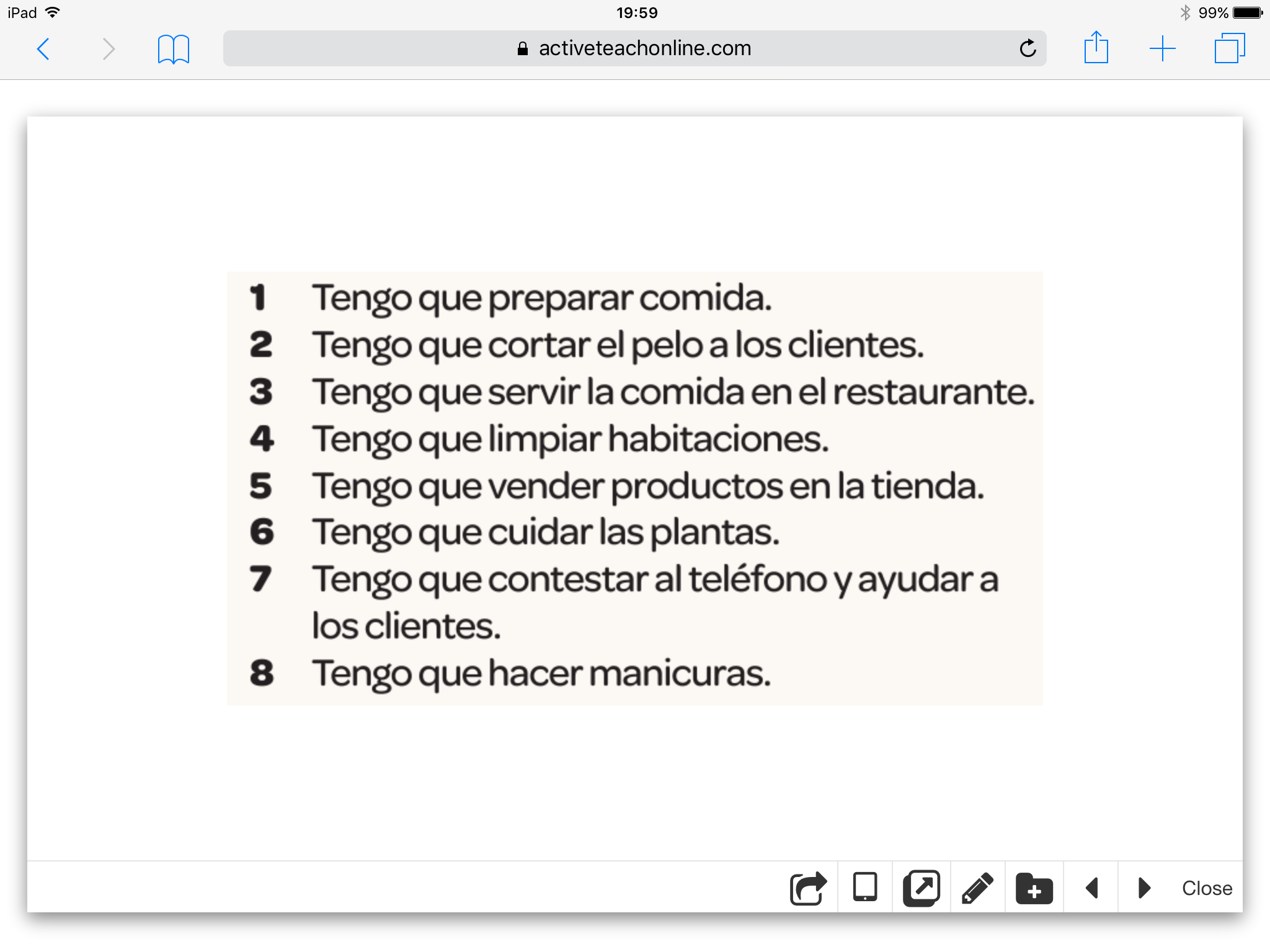 E.g.   
1.  I have to prepare food.
Read the 5 job descriptions and match them to the jobs a-f.
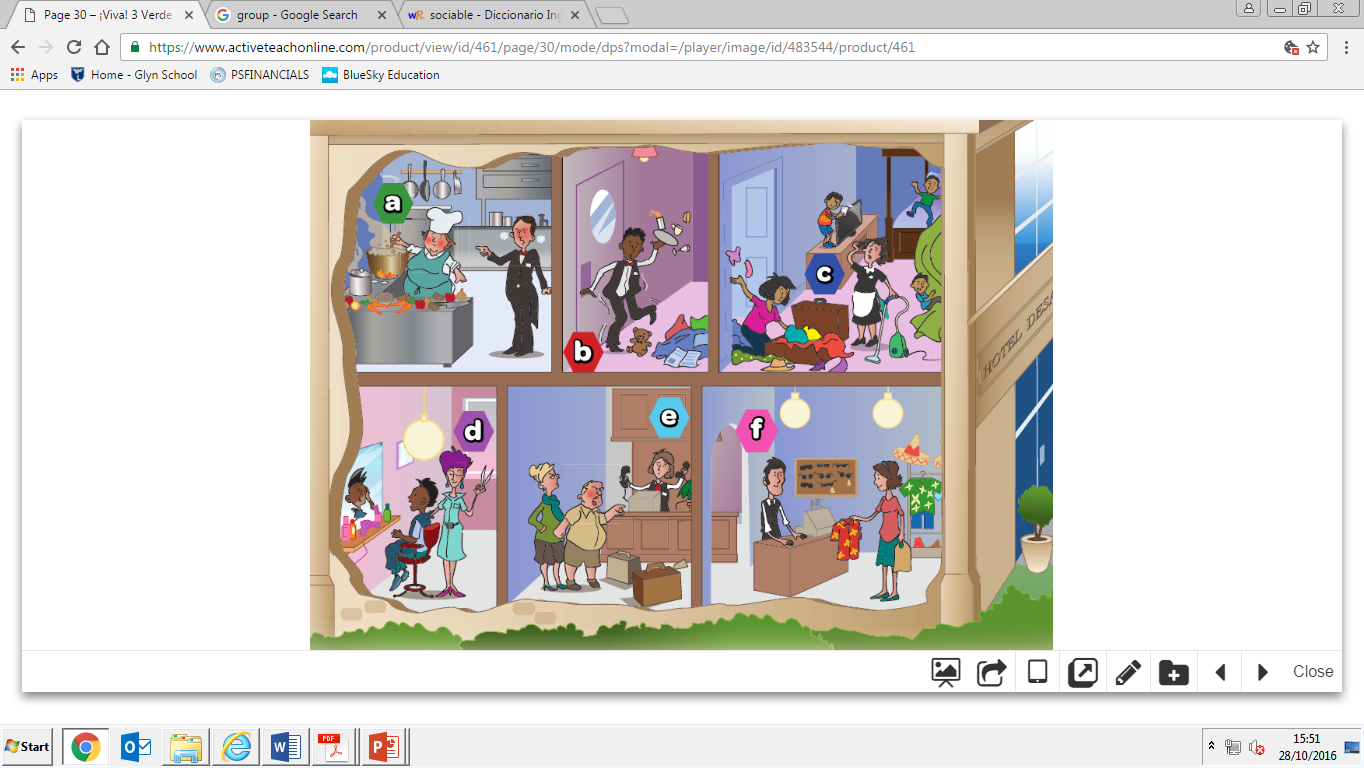 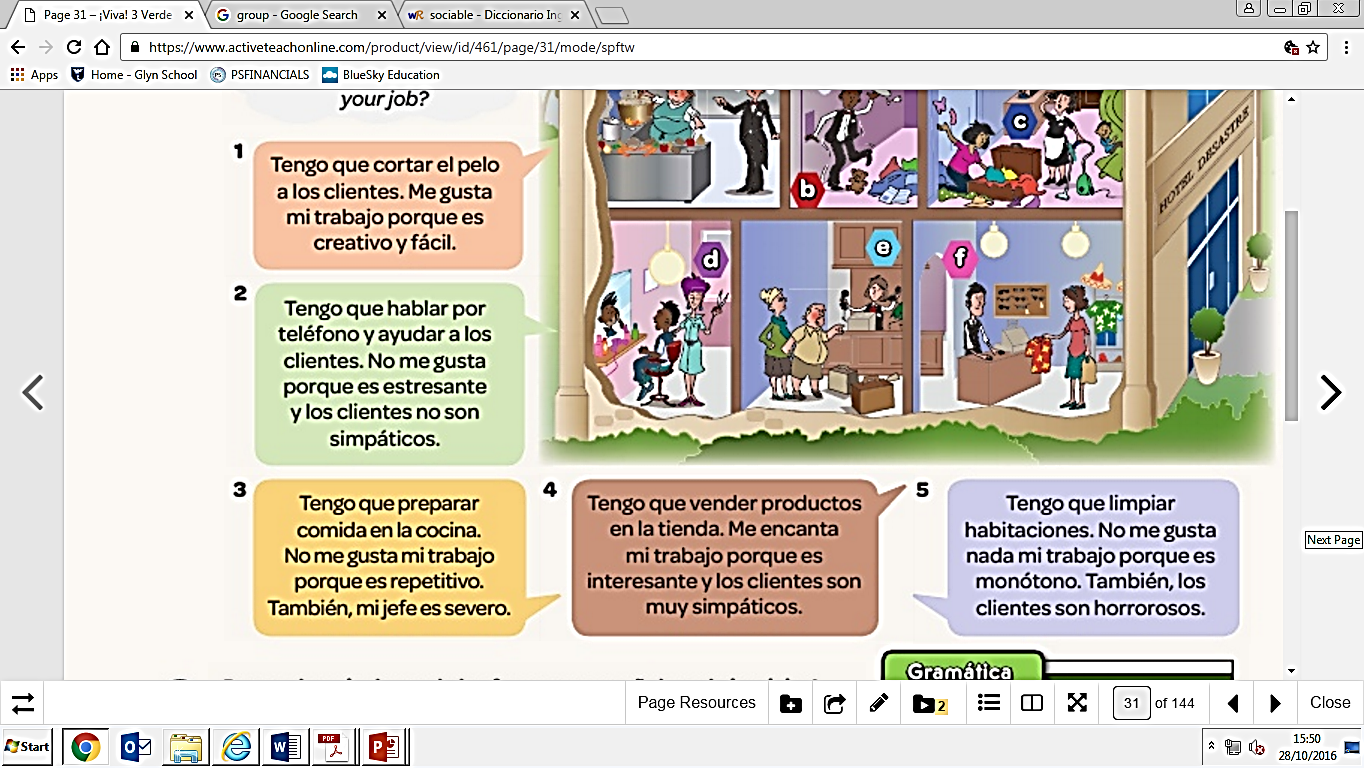 [Speaker Notes: Reading activity –]
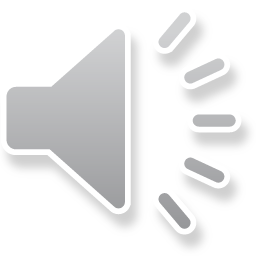 Copy out the table. Listen to the recording. Complete the table in English
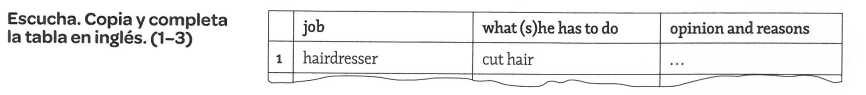 Read through the vocabulary for this week and spend a good amount of time trying to learn it. There are more words on the next slide too. You will need these words to complete the tasks on the next few slides.
WEEK 2 – w/c 2nd May
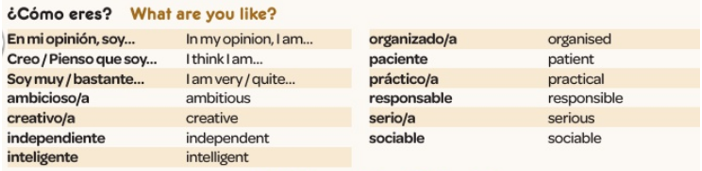 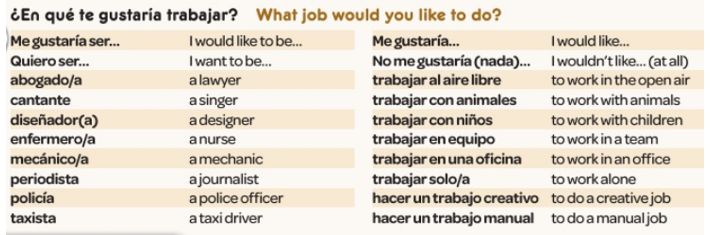 Match the sentences with the pictures. Example, 1d
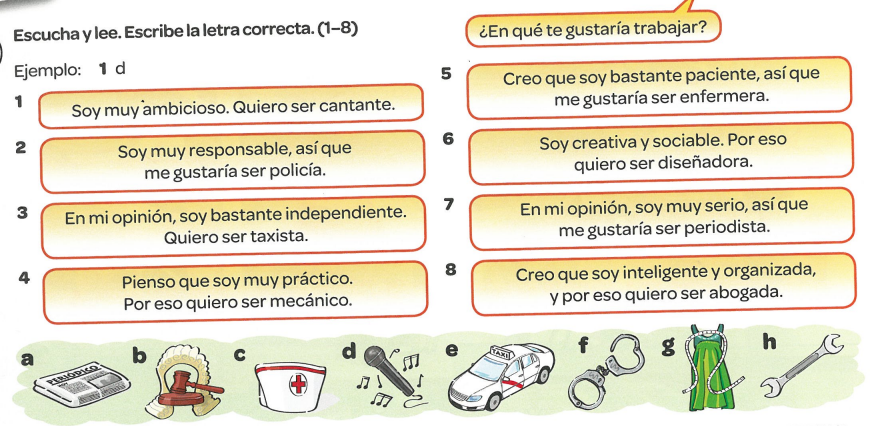 Copy the following information:
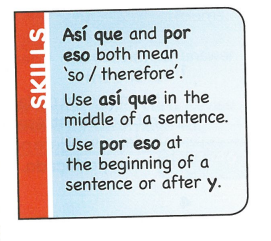 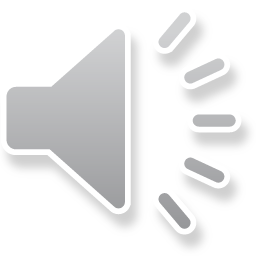 Copy the table and listen to the recording. What is their character like and what job would they like to do? Complete the table in Spanish.
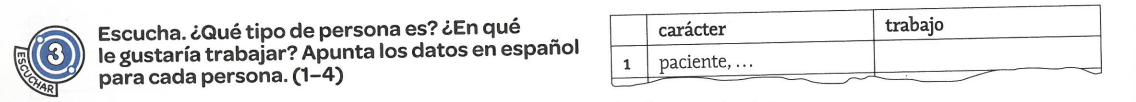 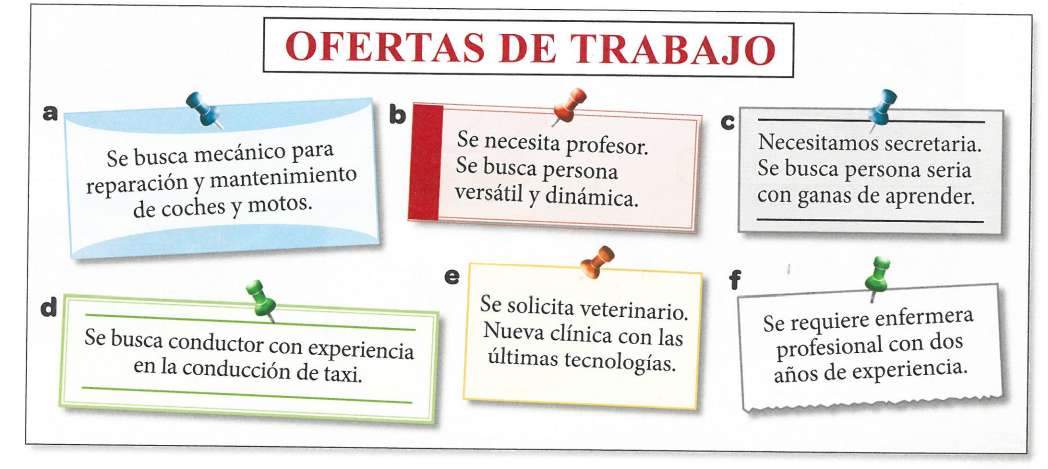 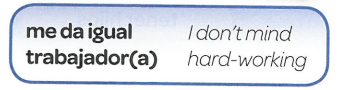 Read the adverts. Match the people to the correct job. There are two adverts too many.
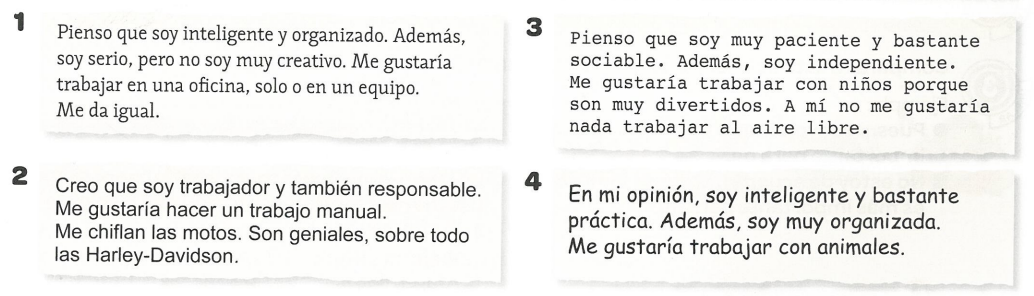 WEEK 3 – w/c 9th May
Read through the vocabulary for this week and spend a good amount of time trying to learn it. You will need these words to complete the tasks on the next few slides.
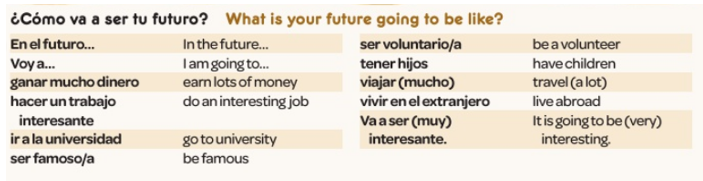 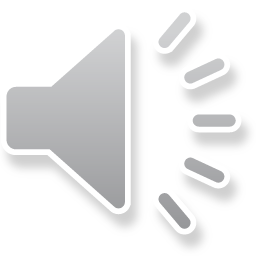 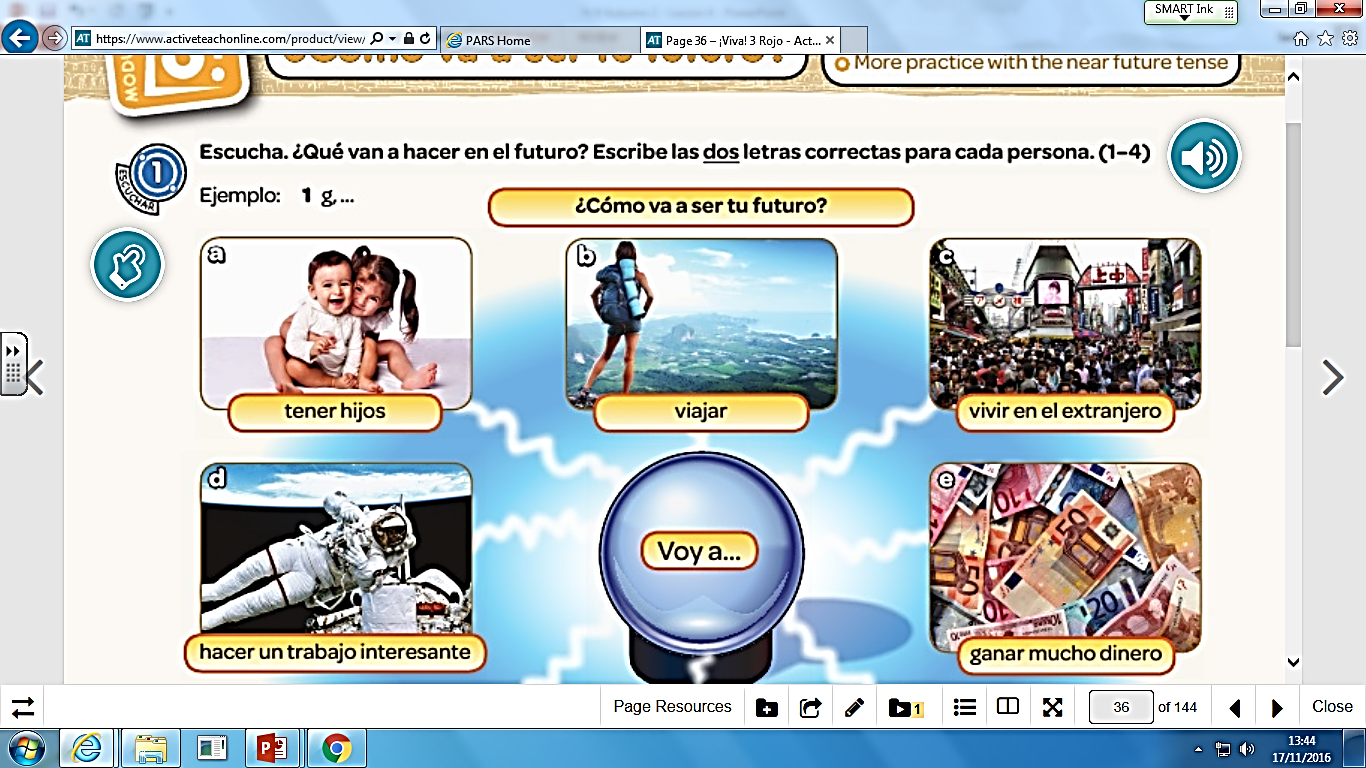 Listen to the recording. Write 1-4.
What are their future plans?
Example, 1 g…
Each of the 4 people have 2 plans
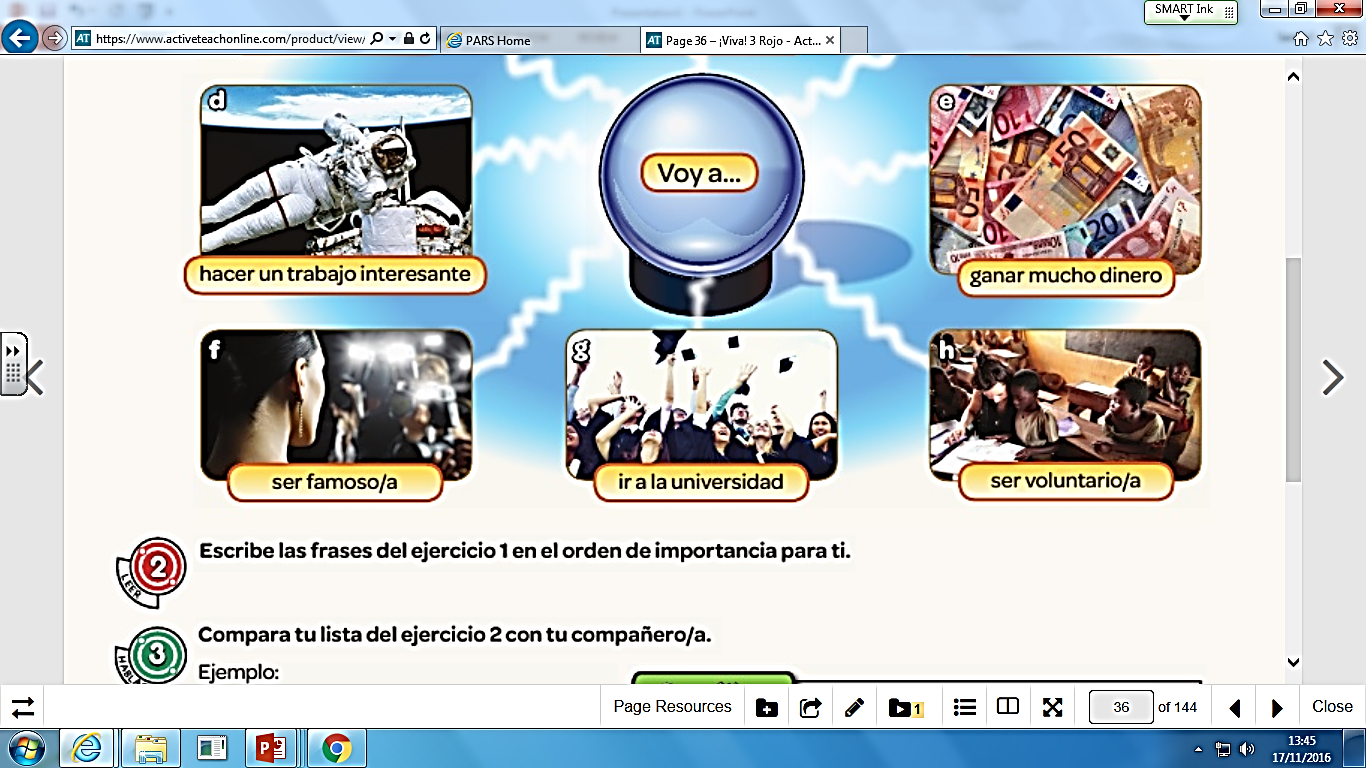 Copy out the following grammar:
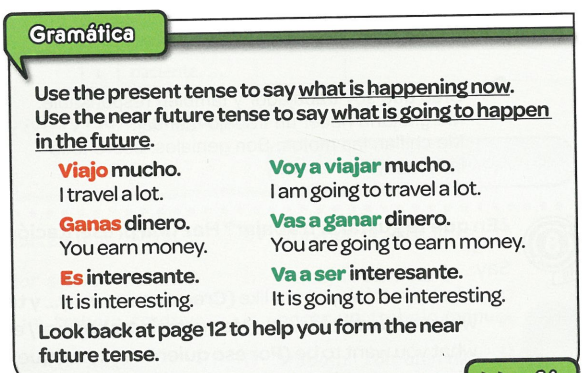 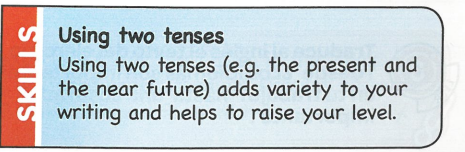 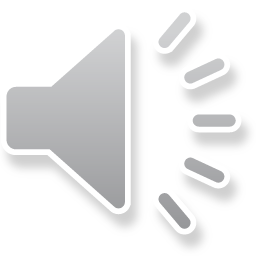 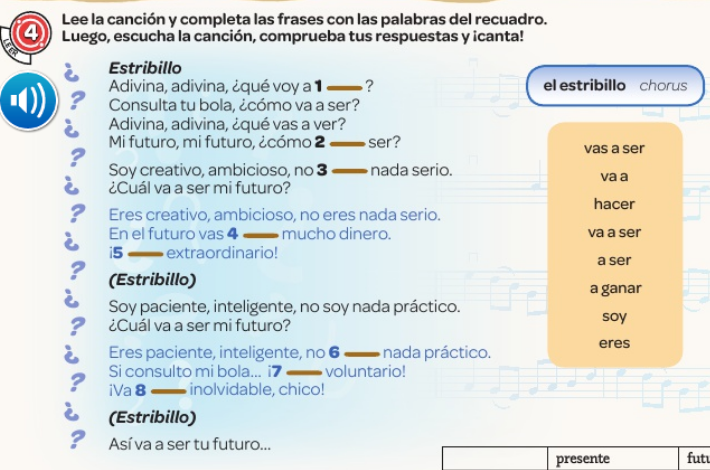 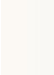 Listen to the song. Fill in the missing words from the box on the right
Read the texts. Copy and complete the table with the correct letters a-h
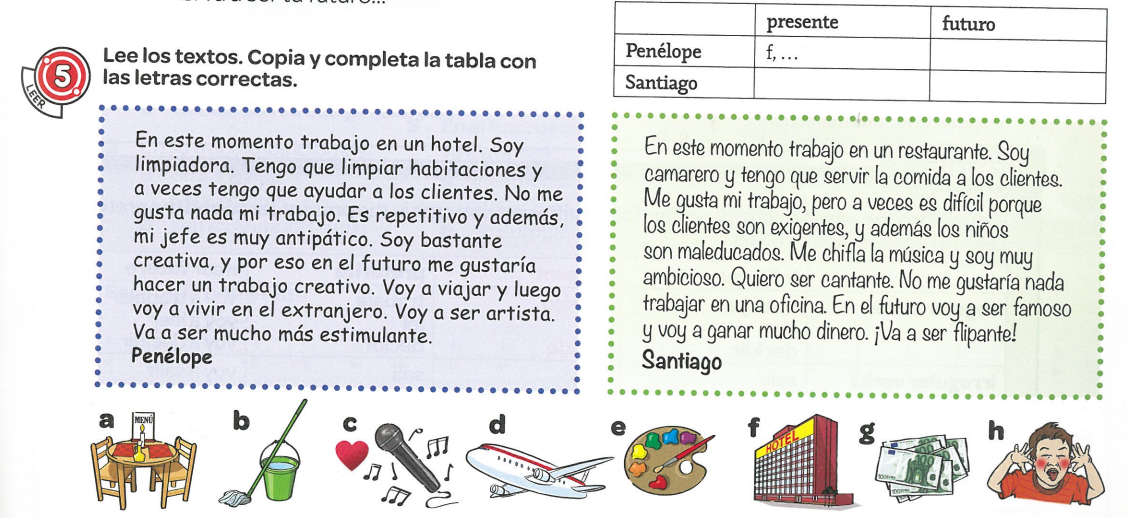 Read through the vocabulary for this week and spend a good amount of time trying to learn it. You will need these words to complete the tasks on the next few slides.
WEEK 4 – w/c 16th May
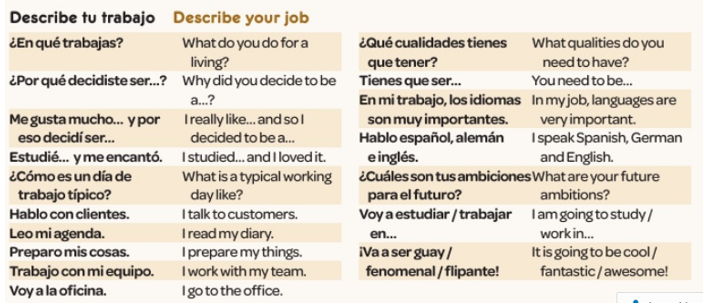 Copy out the table. Fill in the correct English verb next to the Spanish ones.
To have
To be
To study
To go out
To work
To go
To design
To speak
To decide
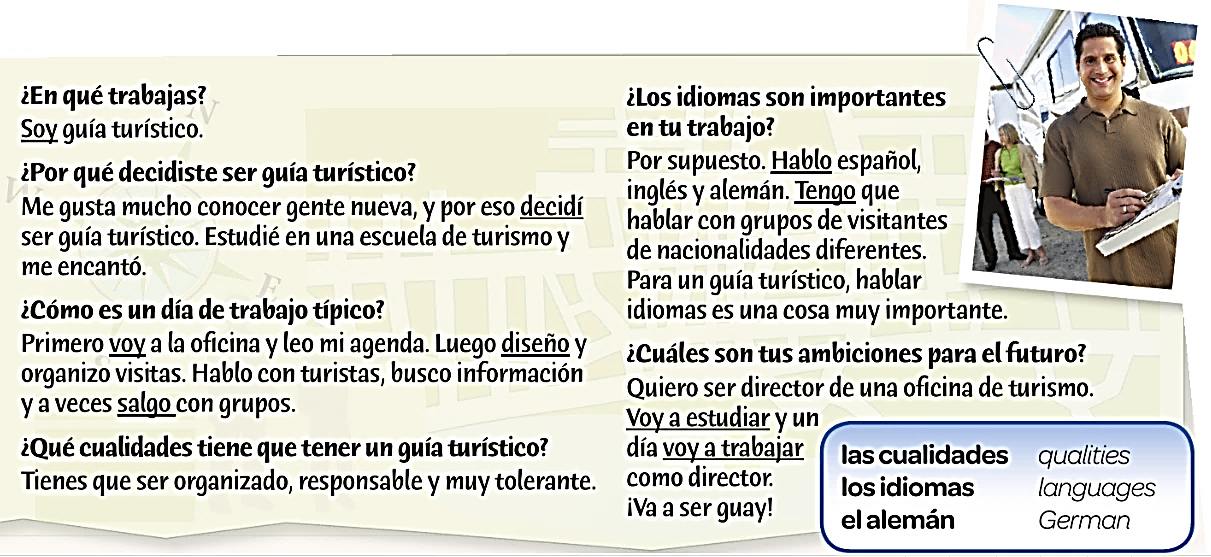 Hint
Use the verbs from the starter to help!
Look at the underlined verbs. Can you figure out what they mean?
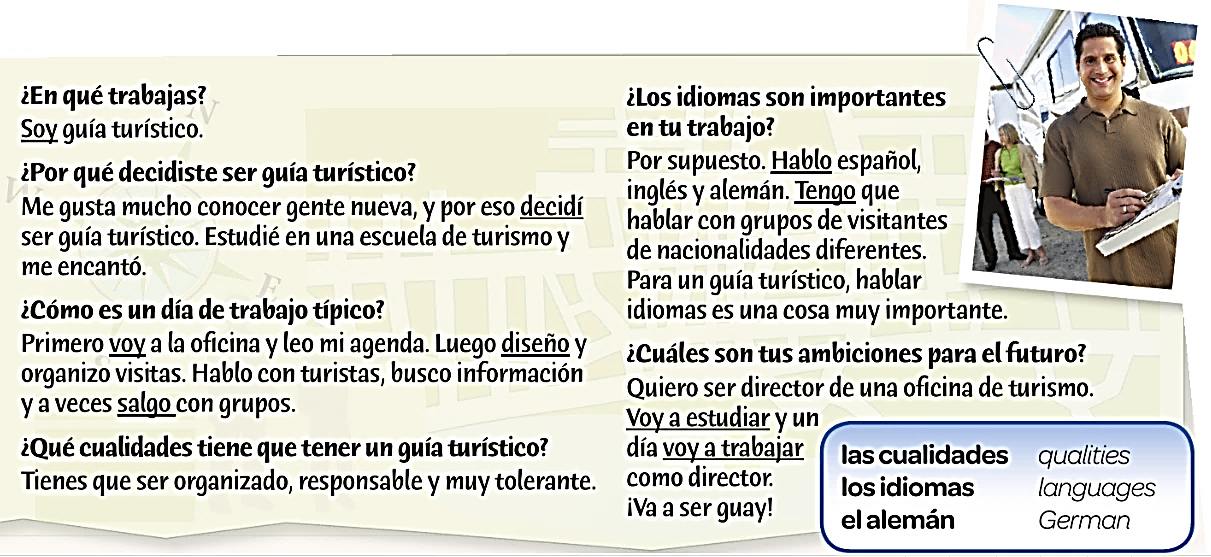 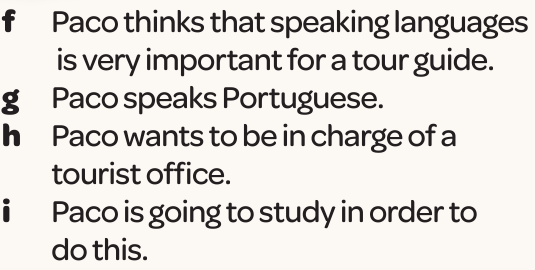 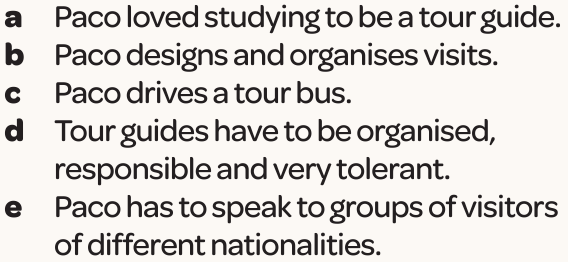 Which two statements aren’t mentioned in the text above?
This person is a designer. Match the questions with her answers. Example, 1c
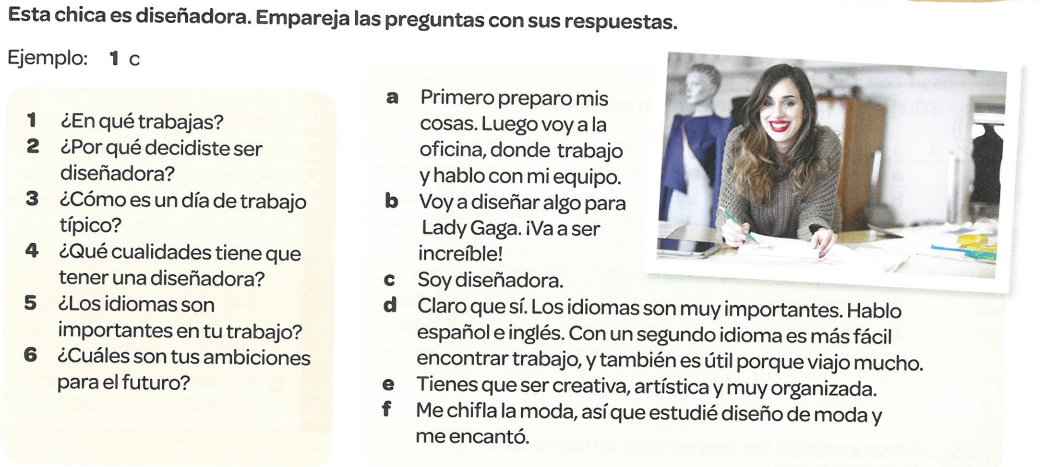 There are only a few new words to look at this week. You will need to refer to the vocabulary sheet in your book or the vocabulary on the previous slides to help you with the revision tasks on the following slides.
WEEK 5 – w/c 23rd May
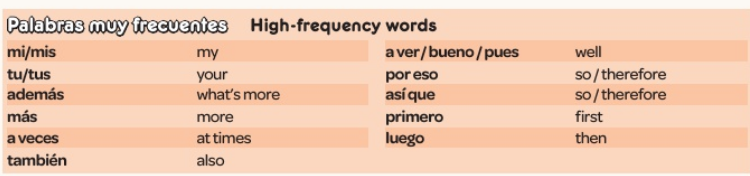 Log on to Linguascope and practise work and jobs vocabulary. Look in the beginner section):

Username – kingshill                          password – mfl123*
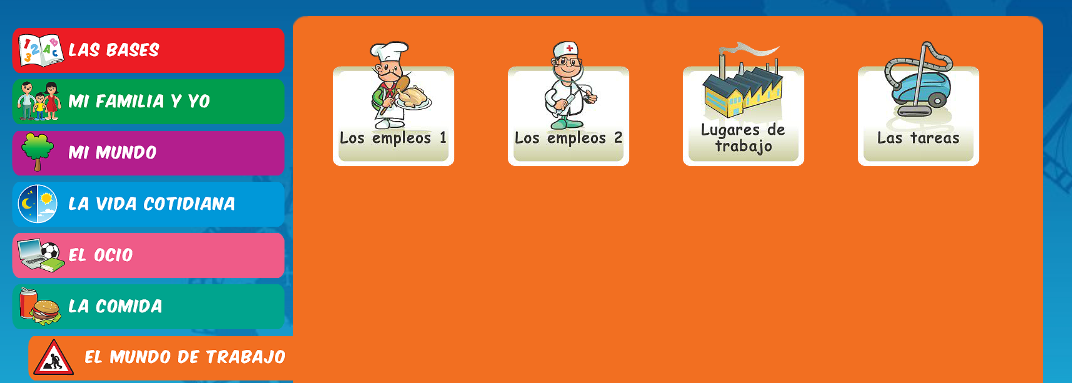 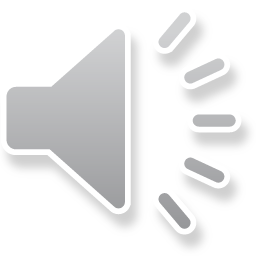 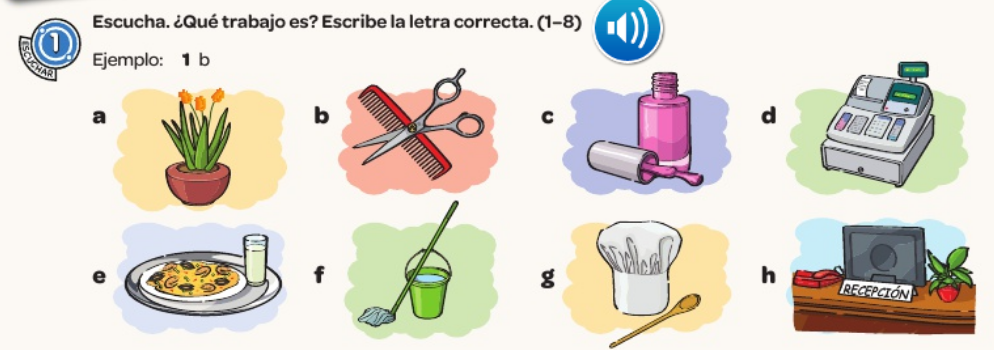 Listen to the recording. Which job is being described. Example – 1b
Read about the jobs these celebrities had before they were famous. Then match them to the pictures a-g below
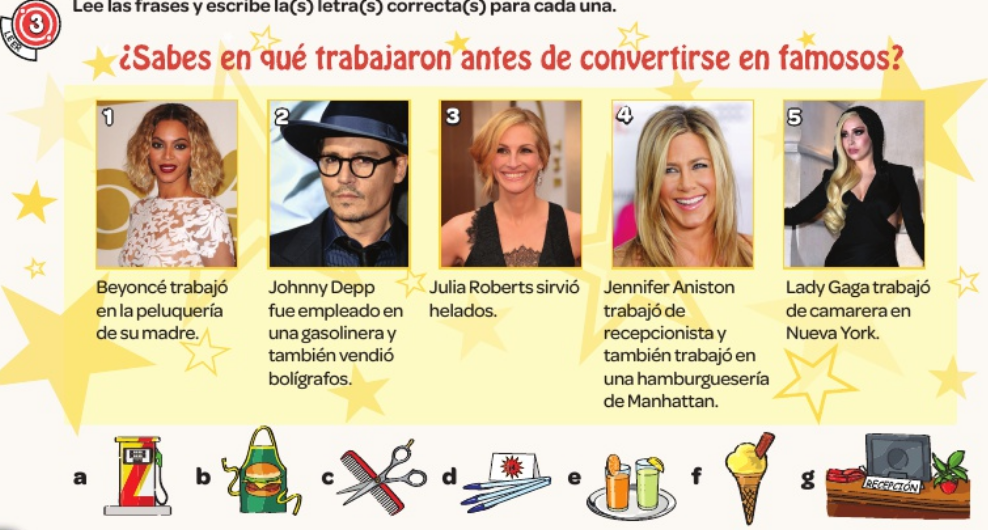 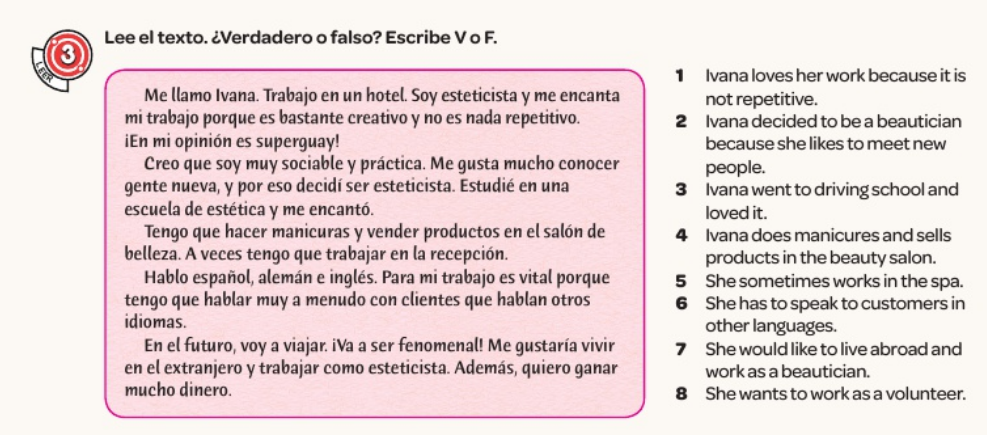 Read the text and then say if the 8 statements are true or false.